Estimation
 An estimate is your best guess
You estimate when there are too many of something to count
Like………
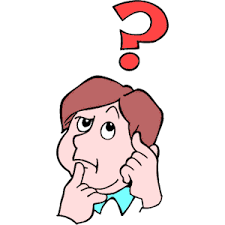 A gaggle of geese
Stars in the sky
Or …….
Shells on the sand
There’s too many to count, so it can’t be exact
Let’s Estimate!

In this video, Betty was arguing with her brother about who has more toys! Help her figure out which pile of toys is bigger - without even counting them!
https://www.youtube.com/watch?v=Yk1eVZgPRjw
Now, it’s your turn!!!!!
Which pile of leaves is larger?
Which container has more candy corn?
How many bears are in this jar?
Less than 5
More than 5
__________________________________________
How many bears are in this jar?

Hint: Look at the first jar to help you decide if there is more than 10 or less than 10
Less than 10
More than 10
_______________________________________________